WELCOME
Impact of Your Health on Your Wealth


Peggy L. Farnworth, CPA, CFP
Securities offered through Securities America, Inc. Member FINRA/SIPC. 
Advisory Services offered through Securities America Advisors, Inc. 
Boise Retirement Coach and Securities America are separate entities.
Fidelity® Retirement Savings Assessment Study
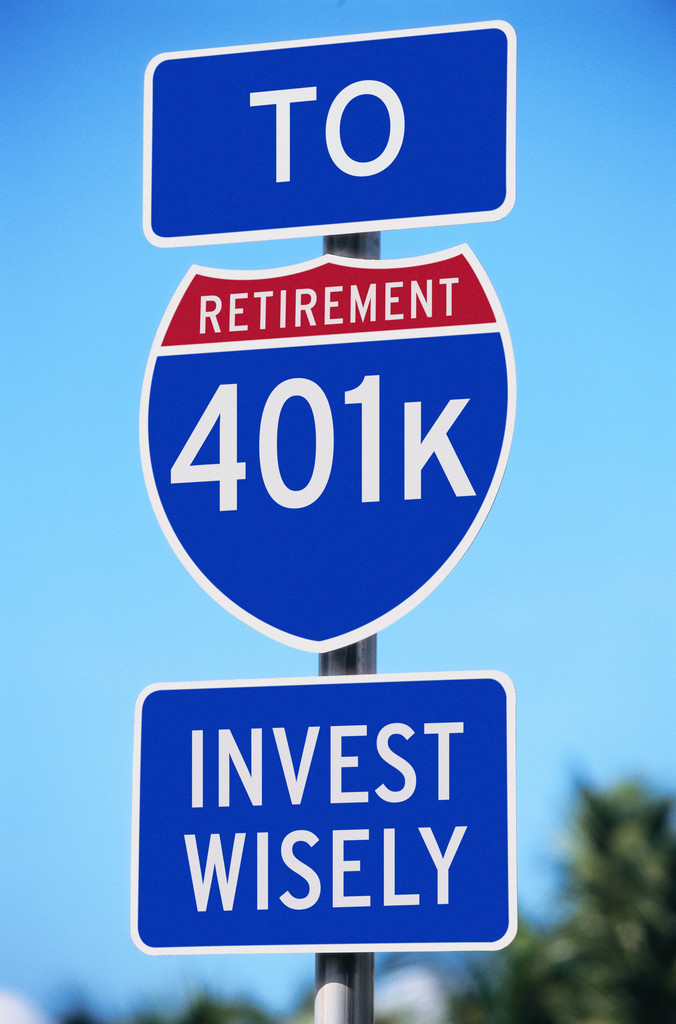 84% respondents concerned about covering health care costs
71% believe they are better than average health
Centers for Disease Control and Prevention
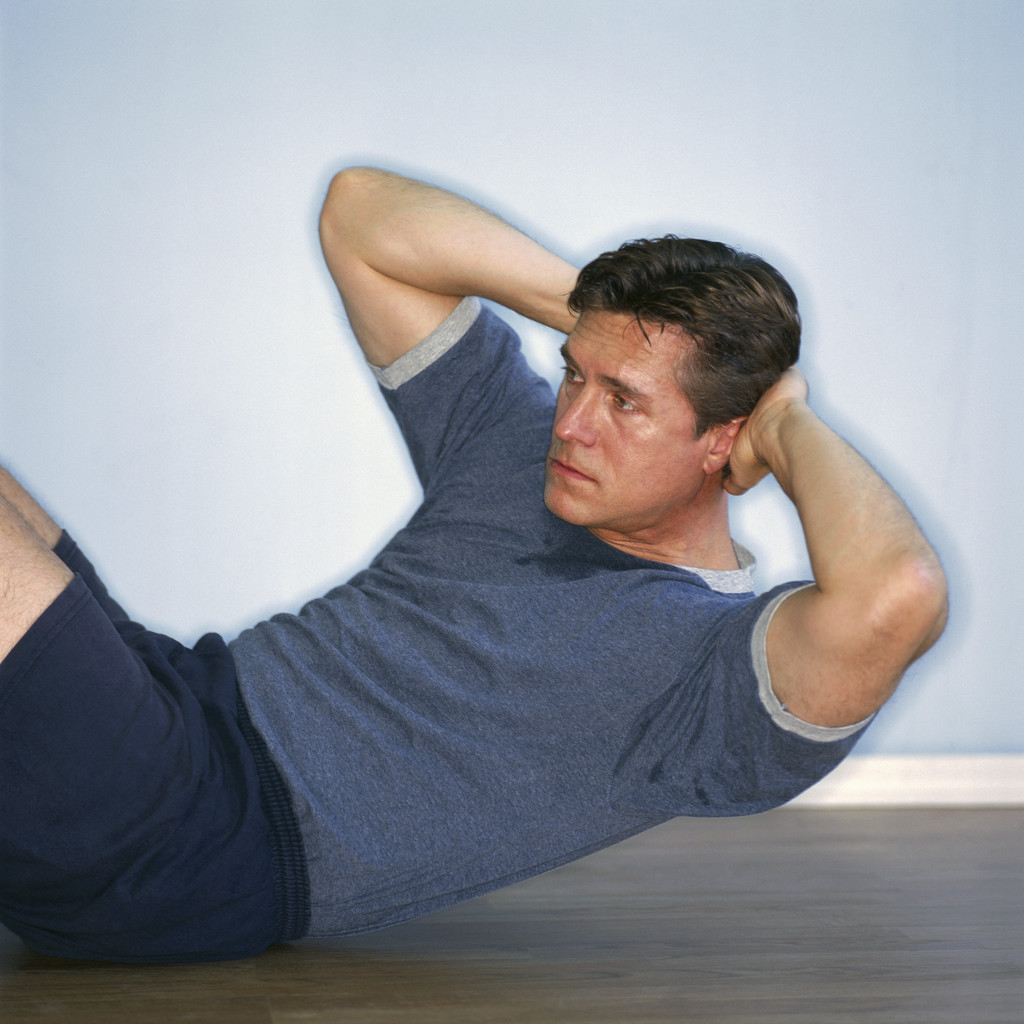 35% of U.S. adults are obese
20% meet the Centers over all physical activity recommendations
AARP Public Policy Institute & Urban Institute
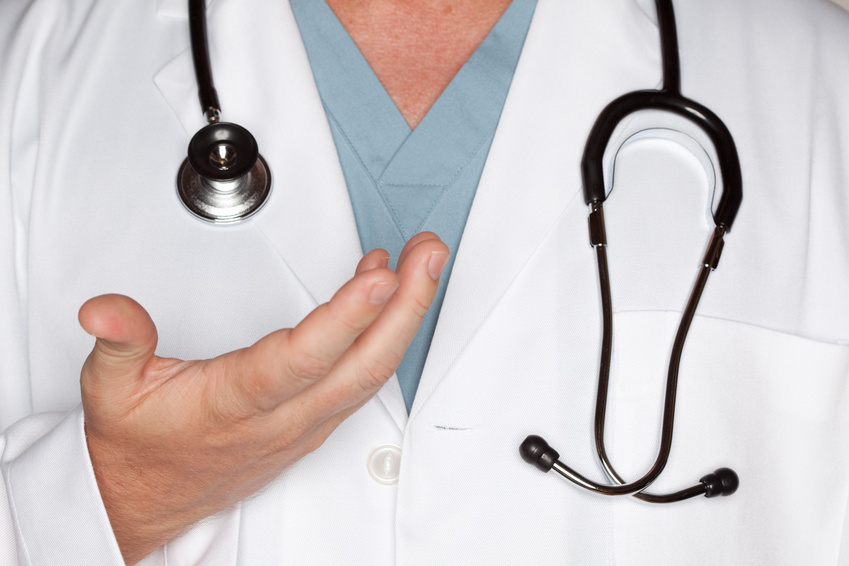 Current retirees 
spend 8% of income 
on health care
Future retirees will spend 18%
AARP Public Policy Institute & Urban Institute
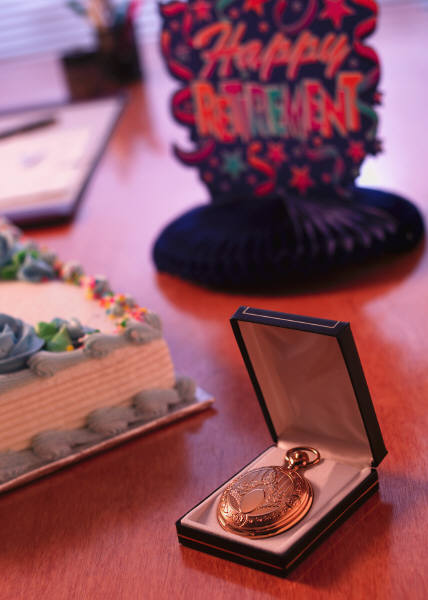 Current retirees are experiencing lifestyle at 80% of average career earnings
Future retirees savings reflect 73% of average career earnings
Factor in health care costs and it is 55%
Fidelity® Retirement Savings Assessment Study
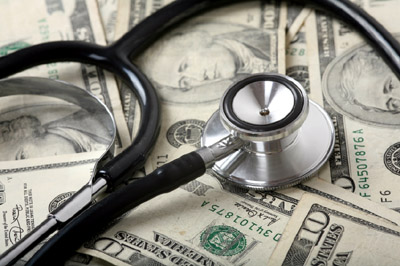 Pre-retirees (Age 55-64) 48% believe $50,000 to cover individual health care costs through retirement
Estimate $220,000 for average 65 year old couple - assume average life expectancy
United Health Care Company
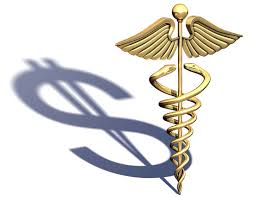 Estimates $270,000 through retirement for healthy couple
As much as $150,000 more for those who smoke, obese and 
high cholesteral
AARP Public Policy & Georgetown University
National Health Care 
costs per person
Health Care Costs Challenges
Longer life spans
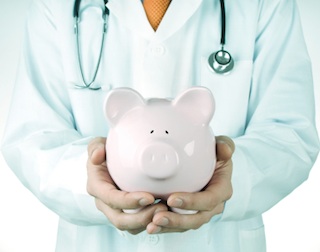 Rising Medical costs – higher than general inflation
Fewer employers offer retirees medical coverage insurance
Critical challenge of managing healthcare costs by Medicare & Medicaid
What do you do?
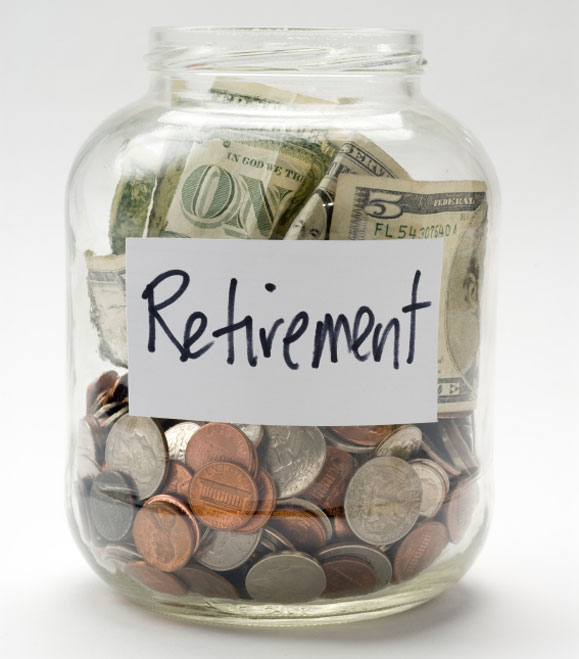 Savings levels of 
    10- 15% of income –
     Starting earlier 
     is better
2.  Savings as a regular 	   part of your financial 	   world – Includes 	   	   bonuses and raises
Automatic savings
     options 401(k),   
     payroll deductions,  
     bank transfers
What do you do?
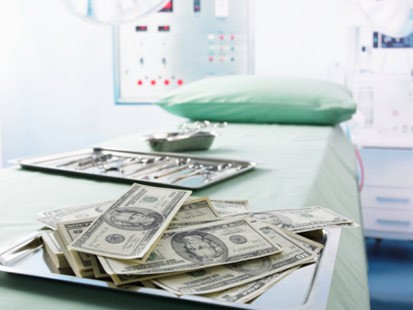 Plan for health care costs
In retirement, Medicare covers 51% of 
what employer 
provided coverage
*Employee Benefit Research Center
Expect to Live Longer
* At least one surviving individual. Source:  Annuity 2000 Mortality Table, Society of Actuaries.  Figures assume that you are in good health.  For illustrative purposes only.
Get Serious About Your Health
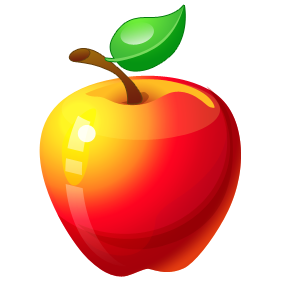 “Making smarter decisions about your health means you’re making smarter financial decisions, particularly when it comes to retirement.  Being in good health will probably mean you’ll be more active in retirement –  and you’ll likely be able to spend more on discretionary expenses such as travel.  It’s also clear that doing all you can to stay healthy can make a big difference on essential costs as well, because you won’t have to spend that money on medical expenses.  Simply put, not only can an apple a day keep the doctor away, it can very well help protect your retirement nest egg, too.” 


John Sweeney, Executive Vice President of Retirement and Investing Strategies at Fidelity